The Canadian Caper
Images of how Canada aided the United States during the Iranian Hostage Crisis

Dennis Rees
Arizona Geographic Alliance Teacher-Consultant
K-12 Study Canada Teacher Associate
Storming the embassy
www.bbc.co.uk
[Speaker Notes: Storming the embassy]
Hostages taken
www.iconphotos.wordpress.com
[Speaker Notes: Hostages taken]
The six who escaped
www.cdfai3ds.wordpress.com
[Speaker Notes: The Six who escaped]
John Sheardown
www.pinterest.com
[Speaker Notes: John Sheardown]
Ken Taylor
www.themoviepatrol.blogspot.com
[Speaker Notes: Ken Taylor]
Fake Passports
www.gazingattheflag.blogspot.com
[Speaker Notes: Fake Passports]
Tony Mendez
www.historyvshollywood.com
[Speaker Notes: Tony Mendez]
Thank-you banners
www.gazingattheflage.blogspot.com
[Speaker Notes: Thank-you banners]
Keys to the city
www.bigstory.ap.org
[Speaker Notes: Keys to the city]
Congressional Gold Medal
www.gazingattheflag.blogspot.com
[Speaker Notes: Congressional Gold Medal]
Order of Canada
[Speaker Notes: Order of Canada]
CIA Intelligence Star for Valor
www.businessinsider.com
[Speaker Notes: CIA Intelligence Star for Valor]
Meeting President Carter
www.diadehistoria.com.ar
www.starcasm.net
[Speaker Notes: Meeting President Carter]
Movie:   Argo
Trailer to the Movie
http://www.imdb.com/title/tt1024648/
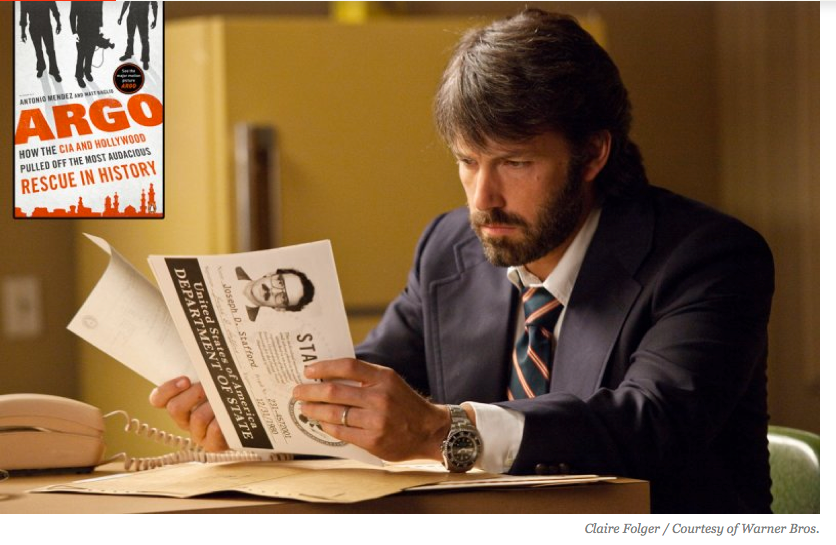 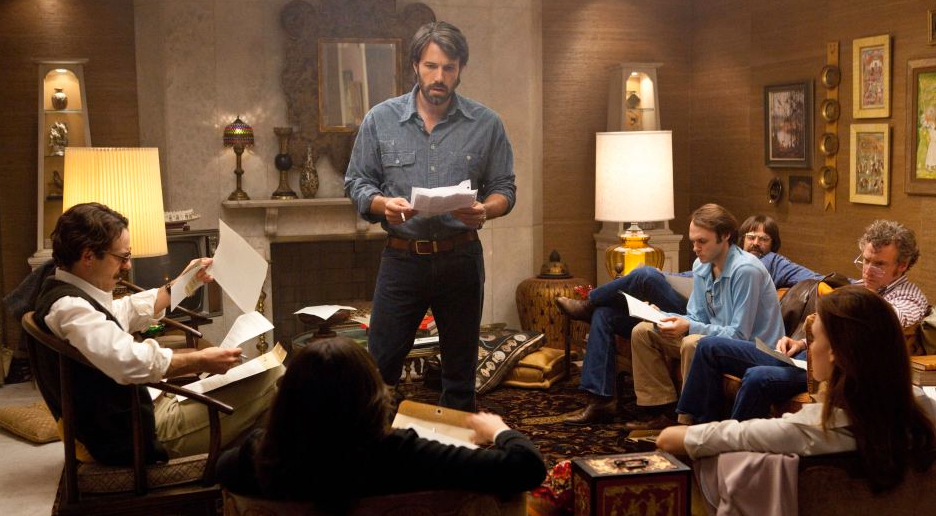 http://qz.com/293887/the-cia-finally-sets-the-record-straight-on-the-true-story-behind-argo/
http://www.thedailybeast.com/articles/2012/09/17/the-true-story-behind-operation-argo-to-rescue-americans-from-iran.html